Giles County Public SchoolsSTEM Education Program
Preparing Our Students For The Technological Age
After School STEM Programs
Investigate and Simulate ITS Technology
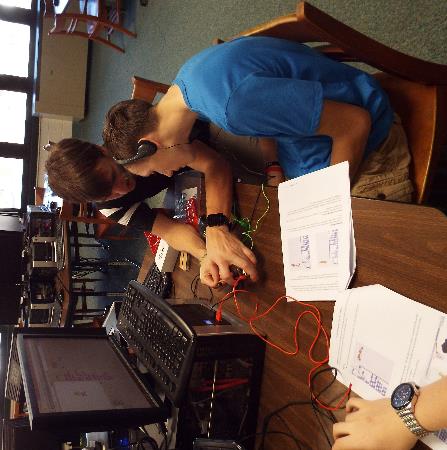 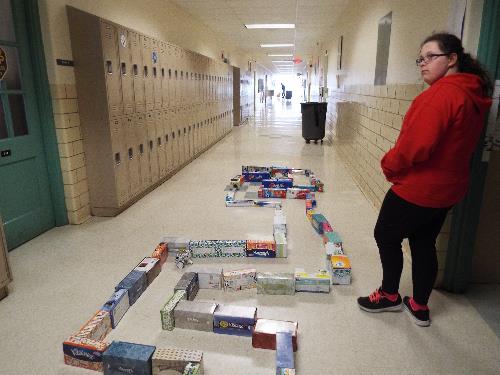 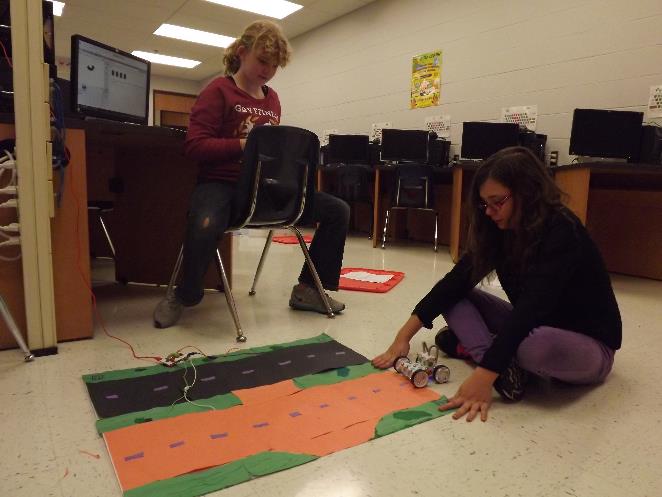 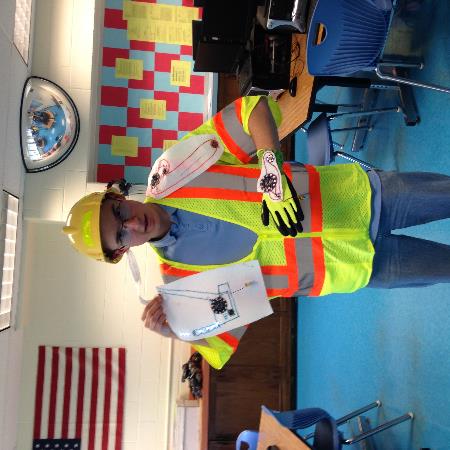 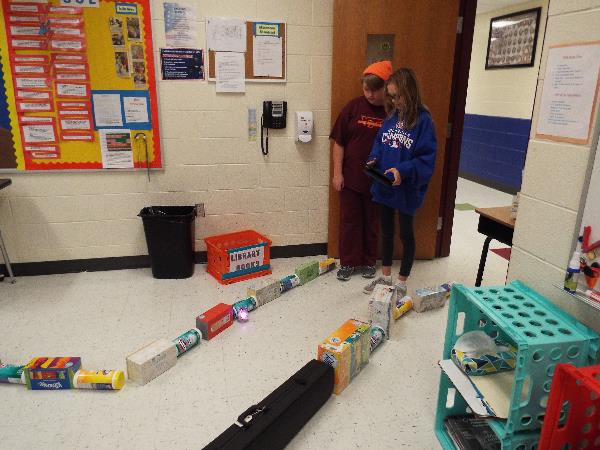 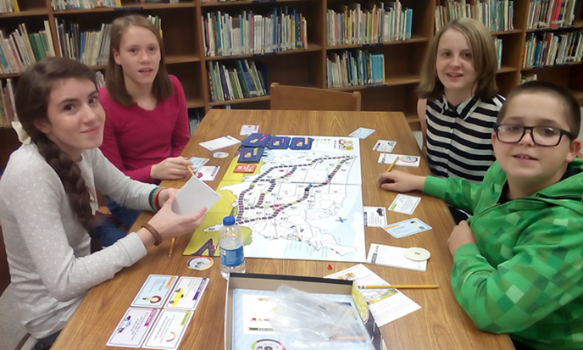 STEMposium!
Career Exploration
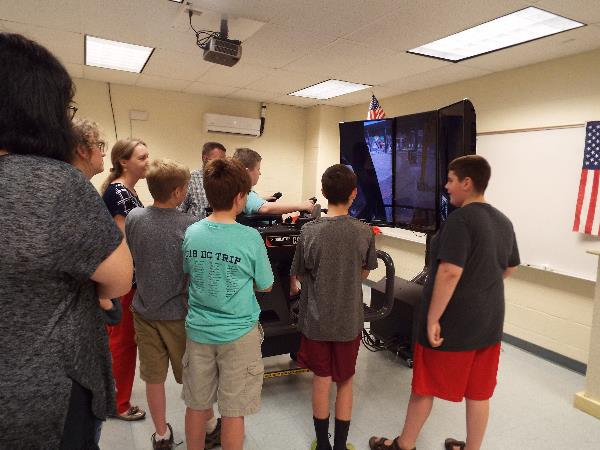 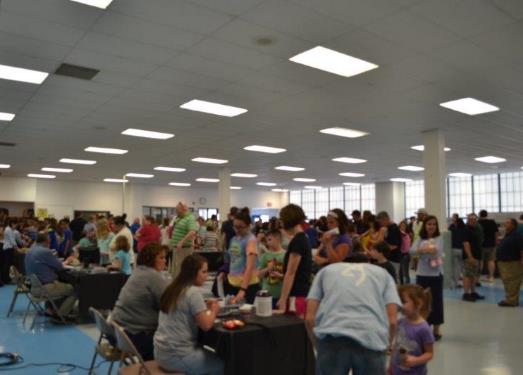 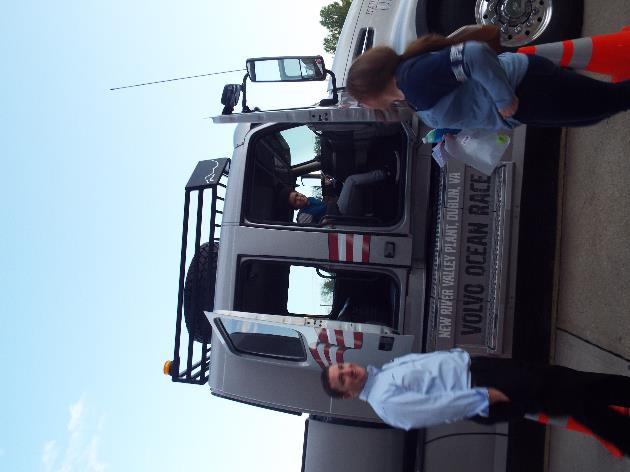 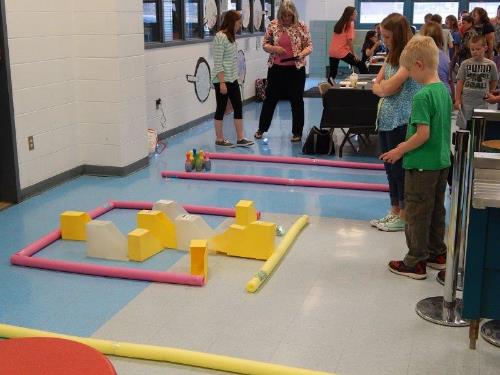 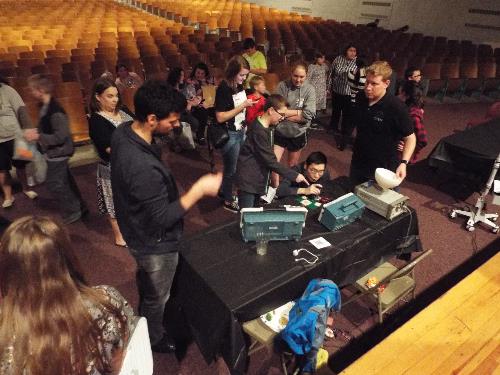 Summer STEM Camp
ITS Technology
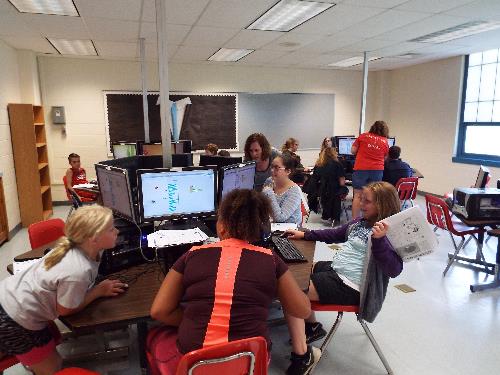 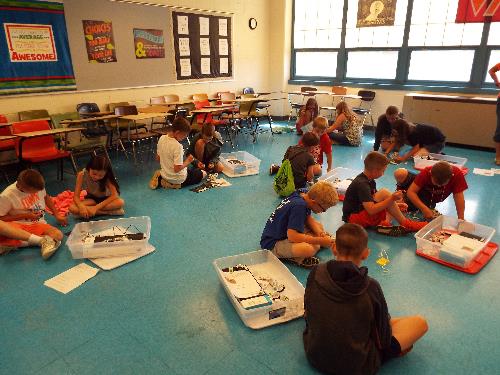 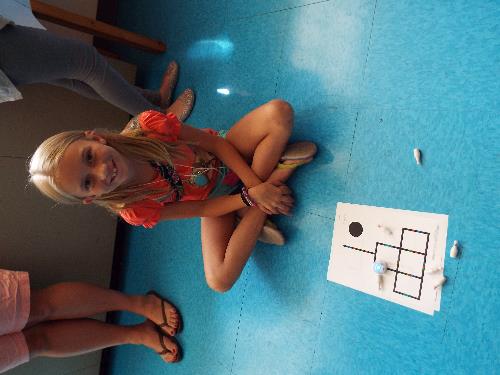 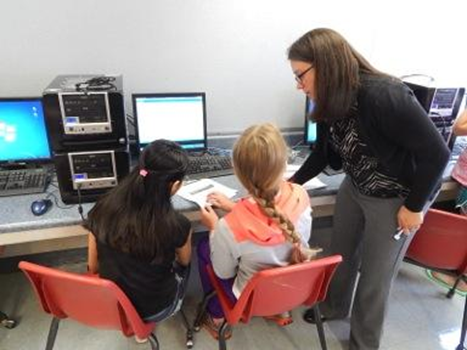 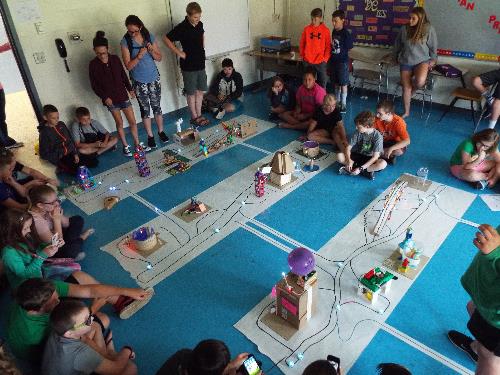 Virginia Tech Field Trip
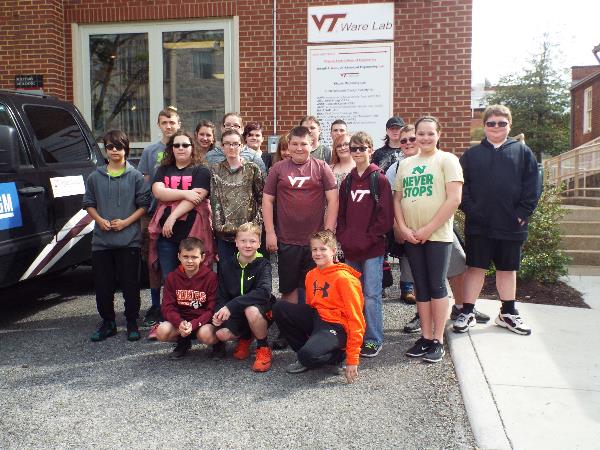 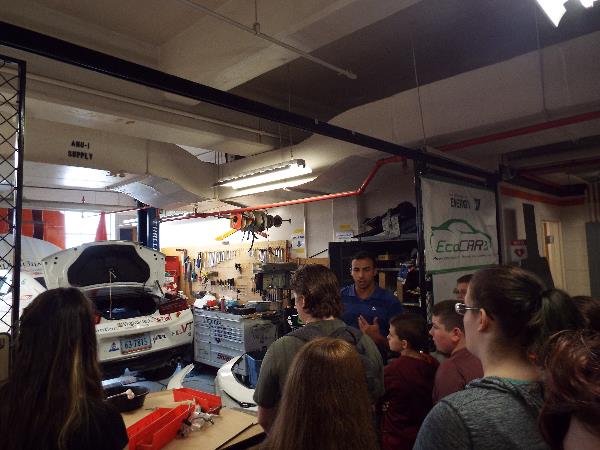 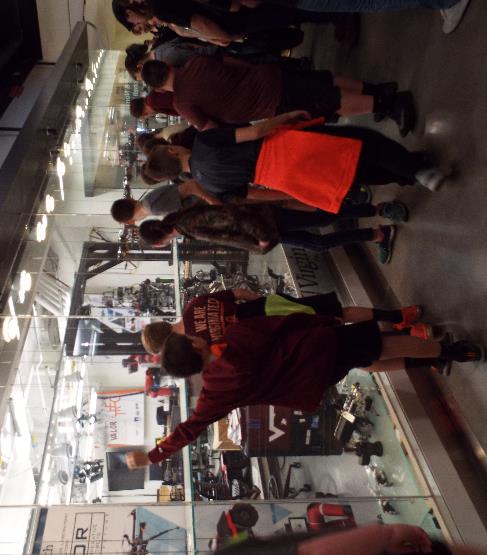 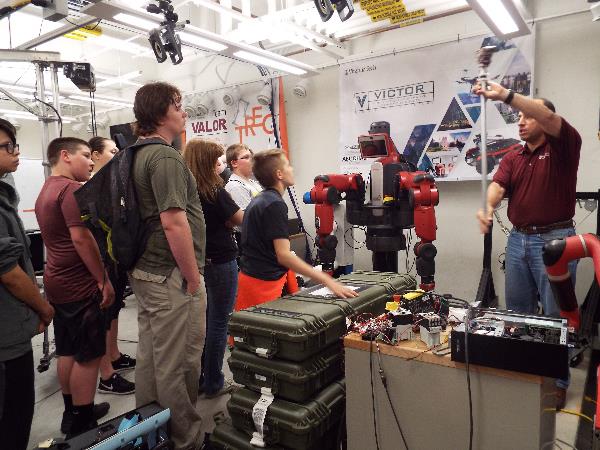